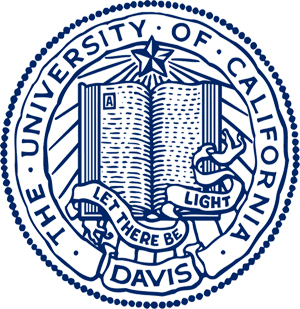 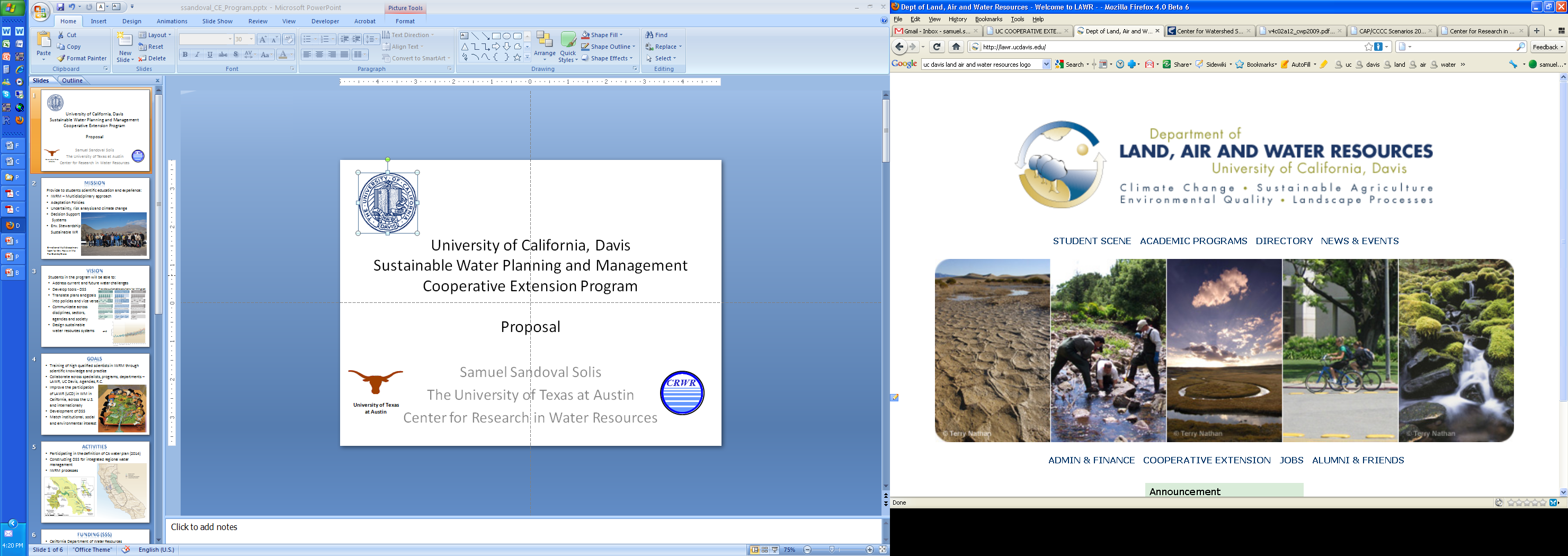 University of California, DavisDepartment of Land, Air and Water Resources
Gestión Compartida del Agua
para Usos Humanos y Ambientales
Dr. Samuel Sandoval SolisIn collaboration with:Janet Escorcia, Jesus Loredo, Pablo Ortiz, Laura Garza, Shona Paterson, Luzma Nava, John (Jack) Schmidt and Todd Blythe
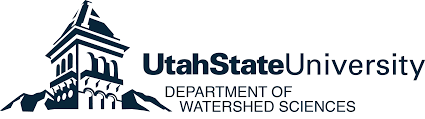 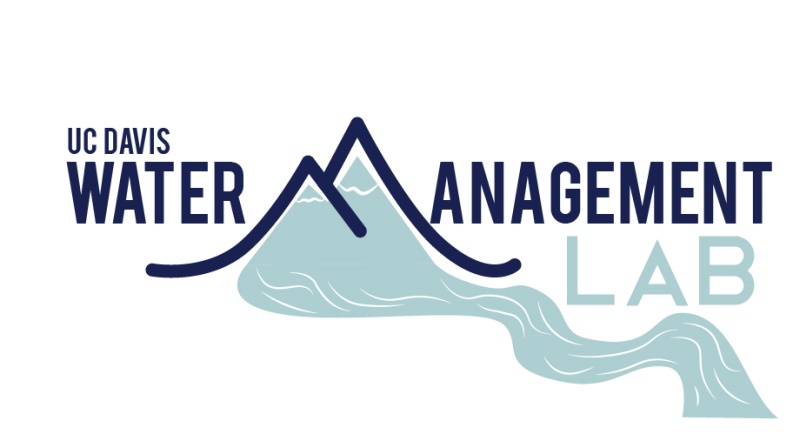 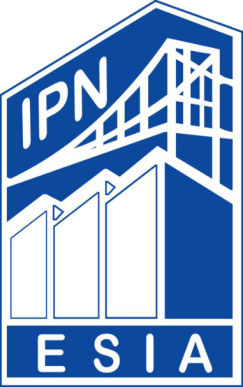 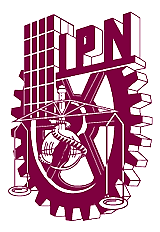 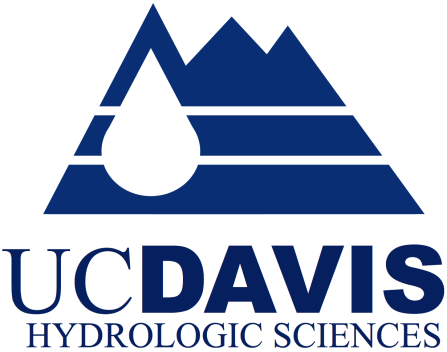 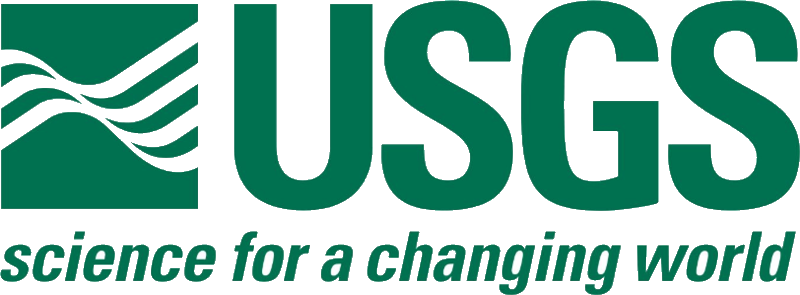 [Speaker Notes: Add USGS, UACH]
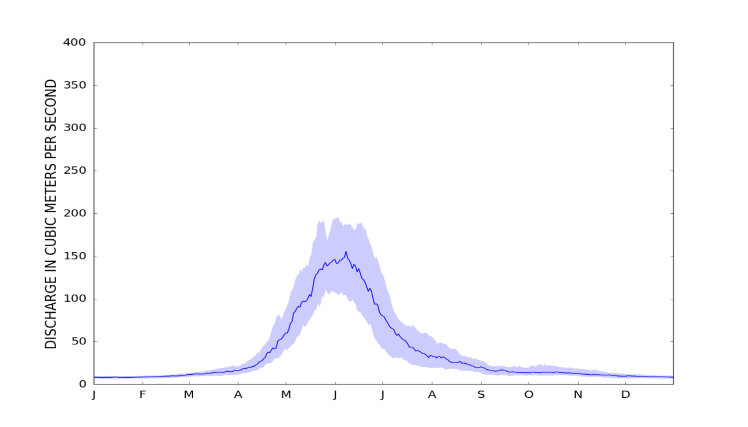 Lobatos, CO
Natural Hydrology
400
800
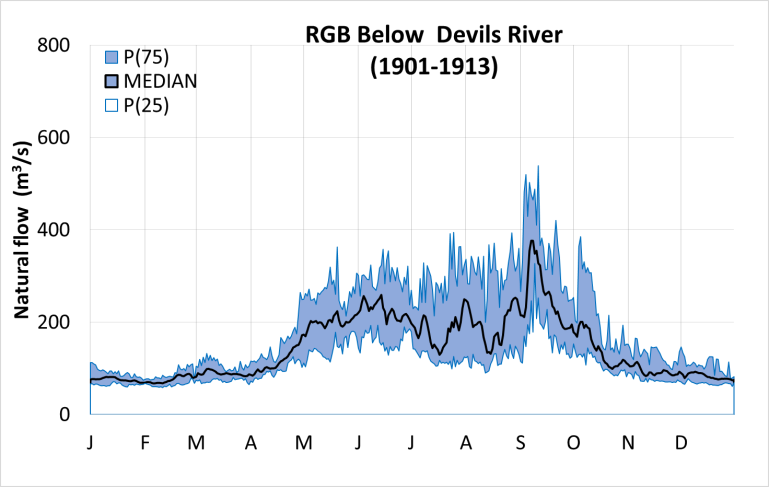 RGB below Devils
300
600
Discharge (m3/s)
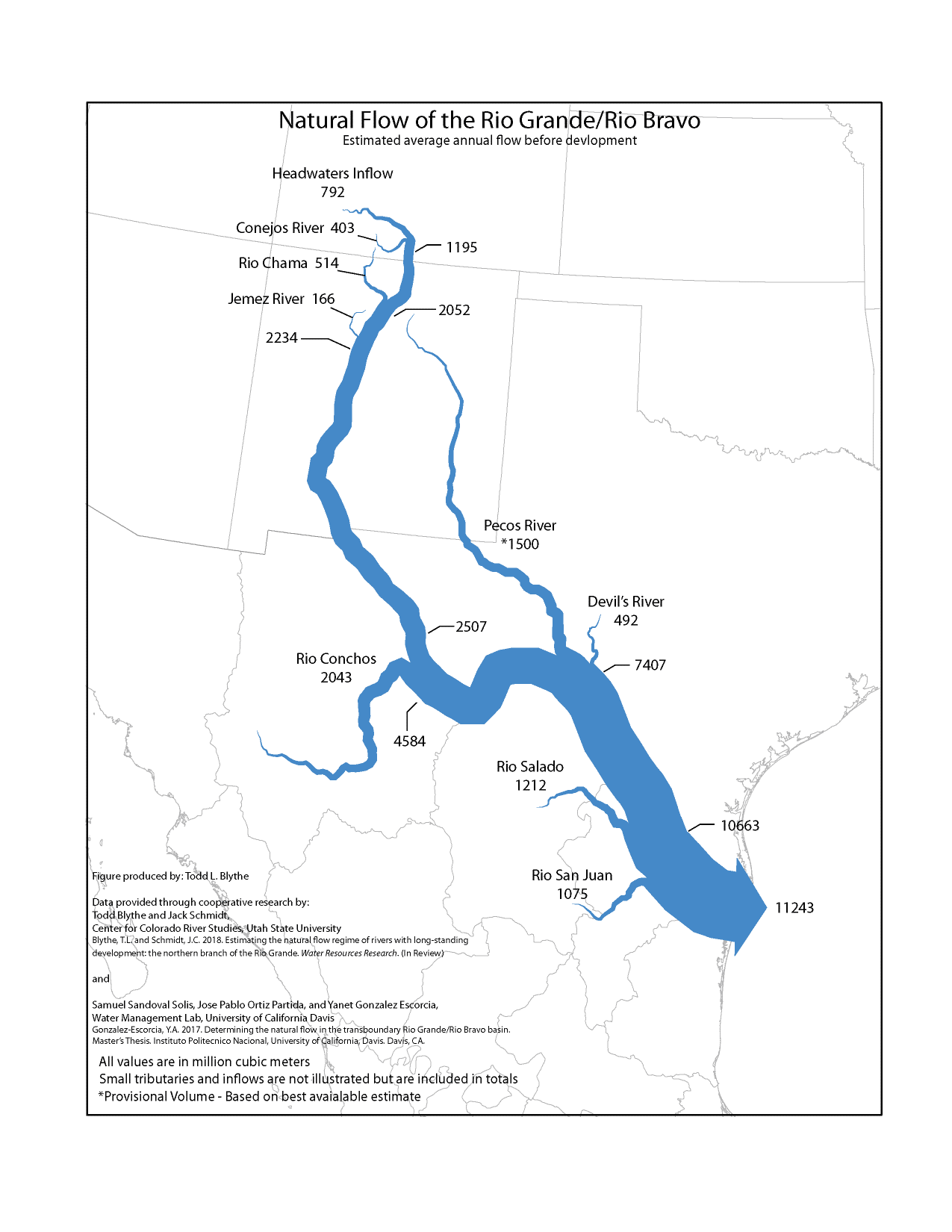 Discharge (m3/s)
200
400
100
200
Flow Regime
0
0
Natural
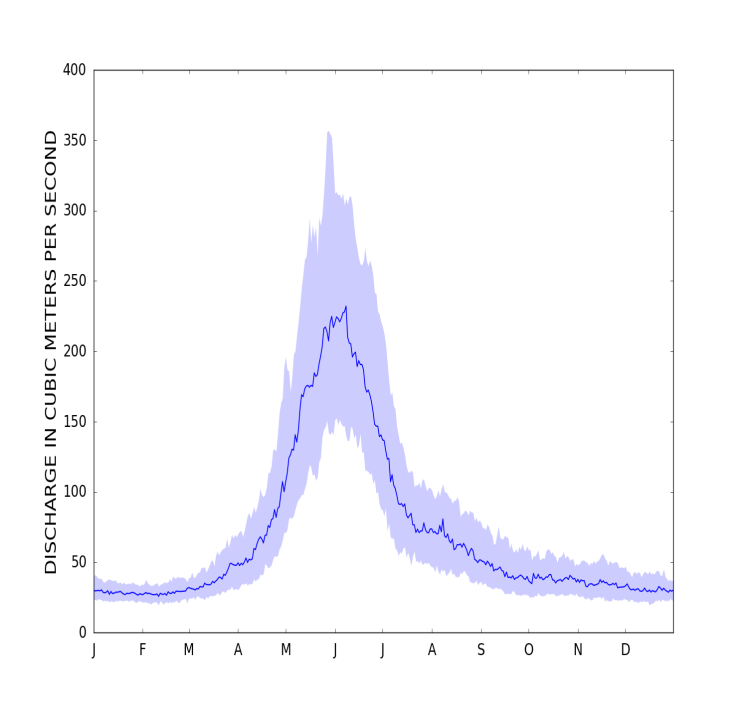 Presidio, TX
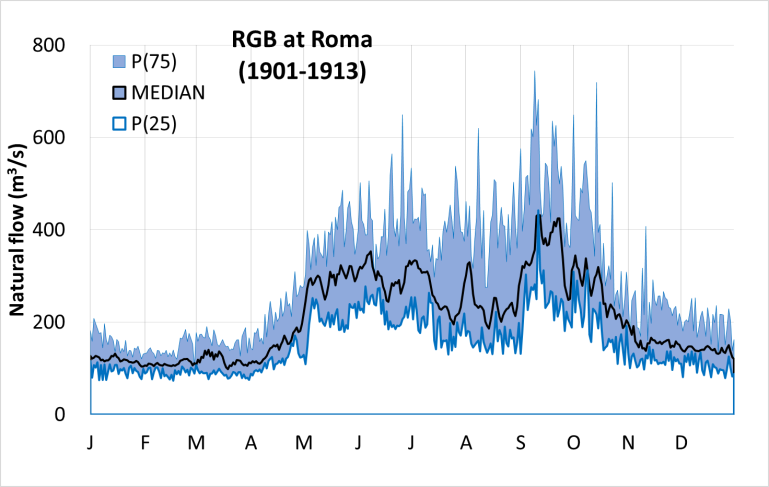 RGB below Rio Salado
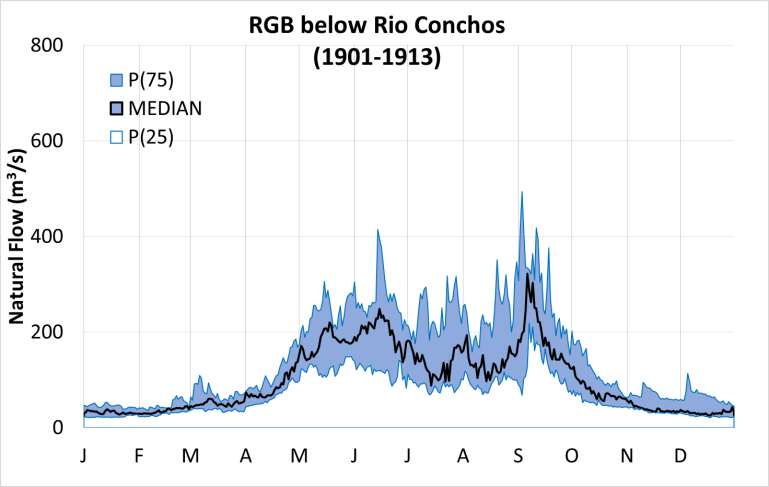 J   F M A  M J   J  A   S  O N  D
RGB below Rio Conchos
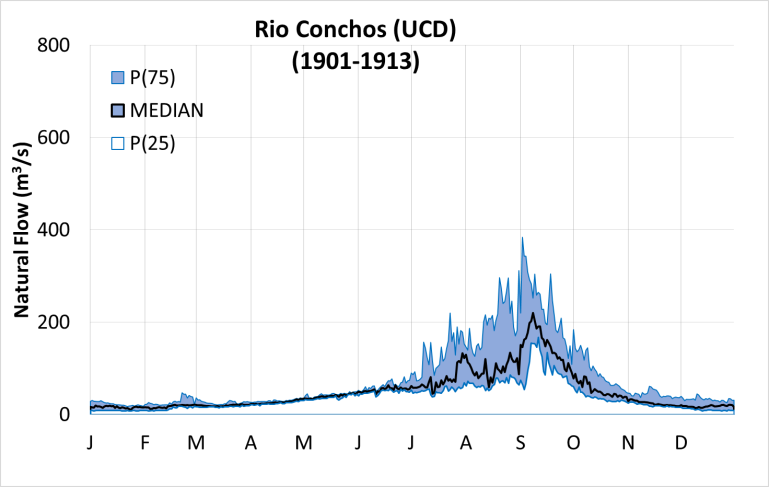 Rio Conchos
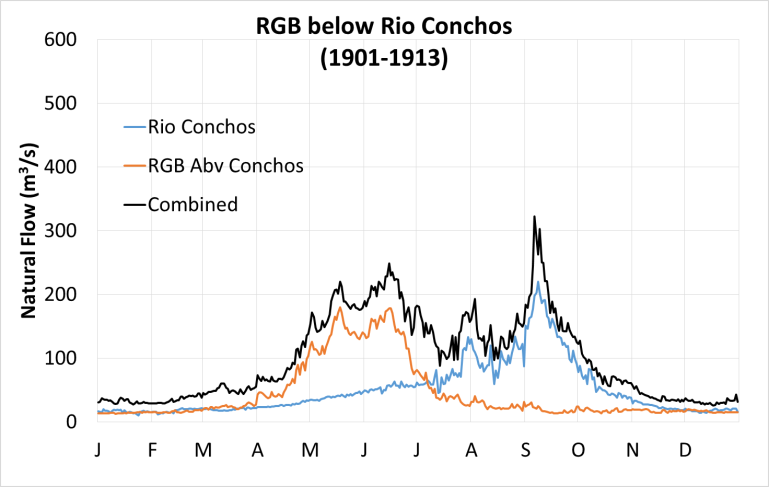 RGB below Rio Conchos
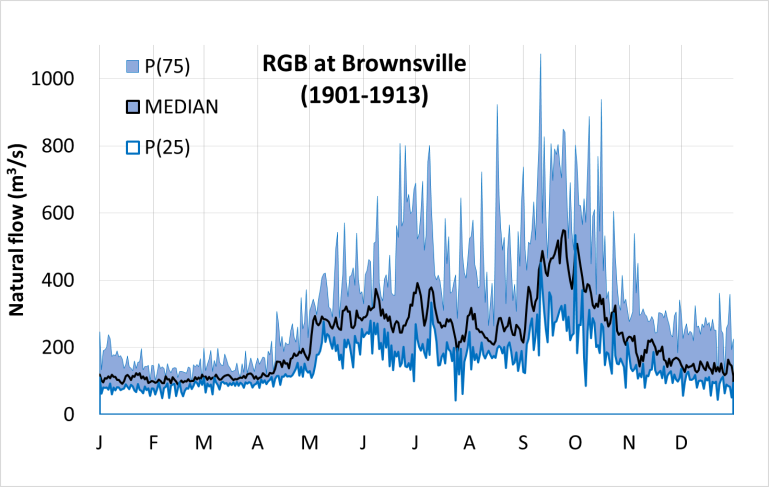 RGB at Gulf of Mexico
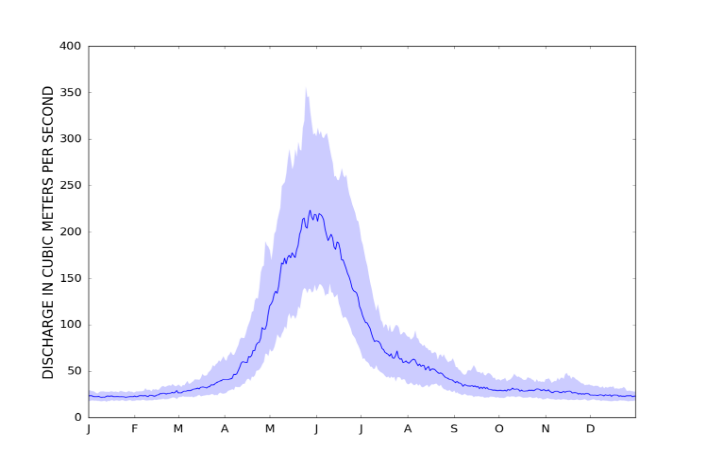 San Marcial, NM
J   F  M A  M  J   J   A   S  O  N  D
[Speaker Notes: Need to send an email to Jack and Todd
Citation Jack’s Paper]
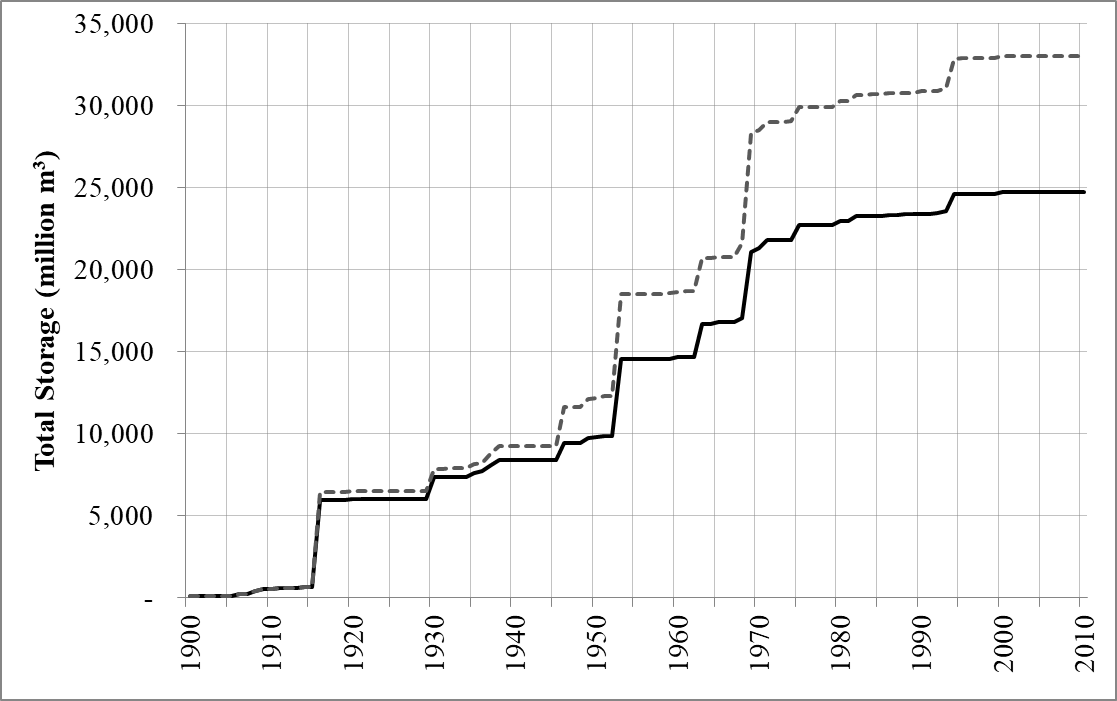 Water Infrastructure
Amistad
Marte R. Gomez
Venustiano Carranza
Elephant Butte & La Boquilla
Falcon
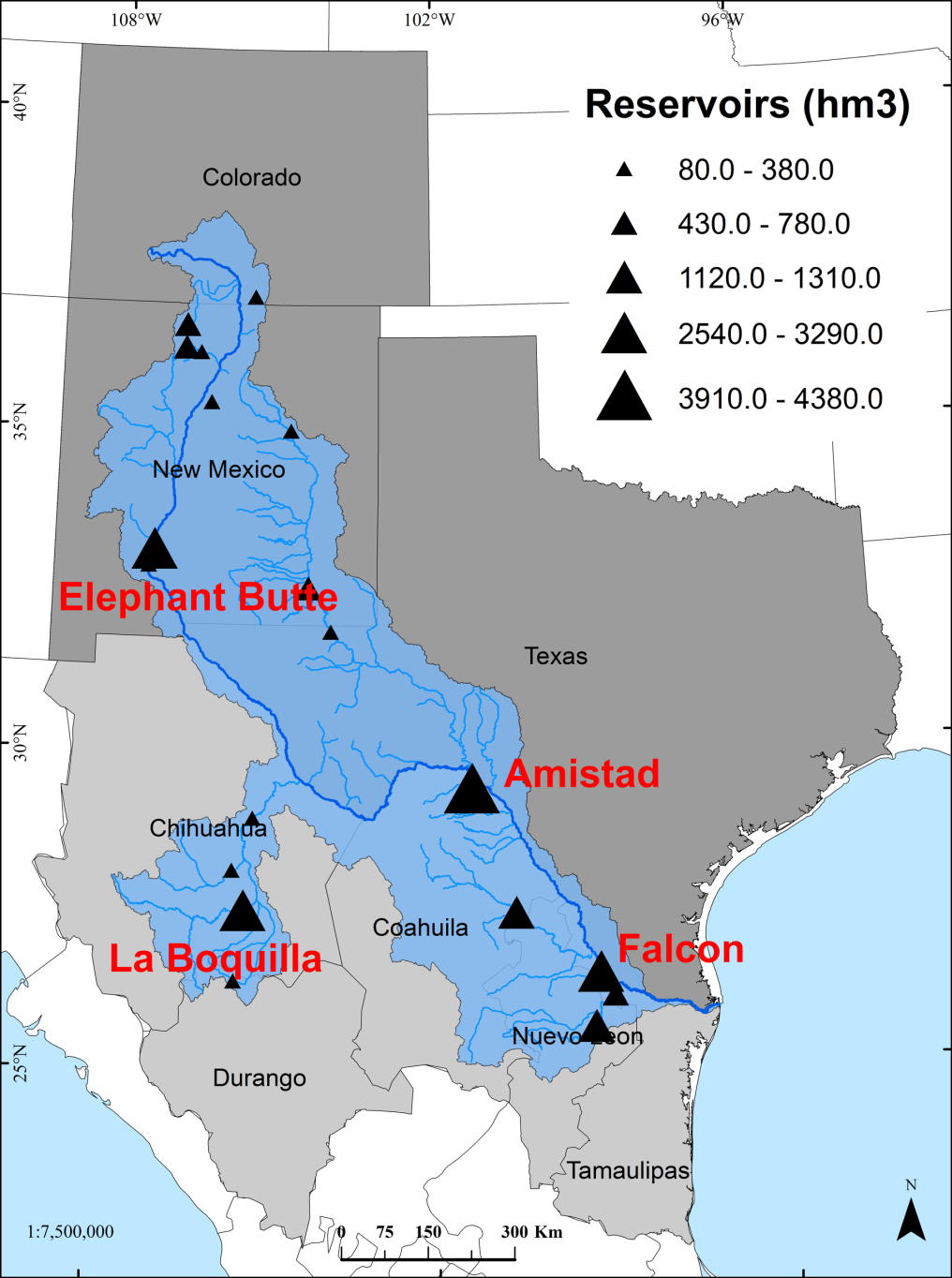 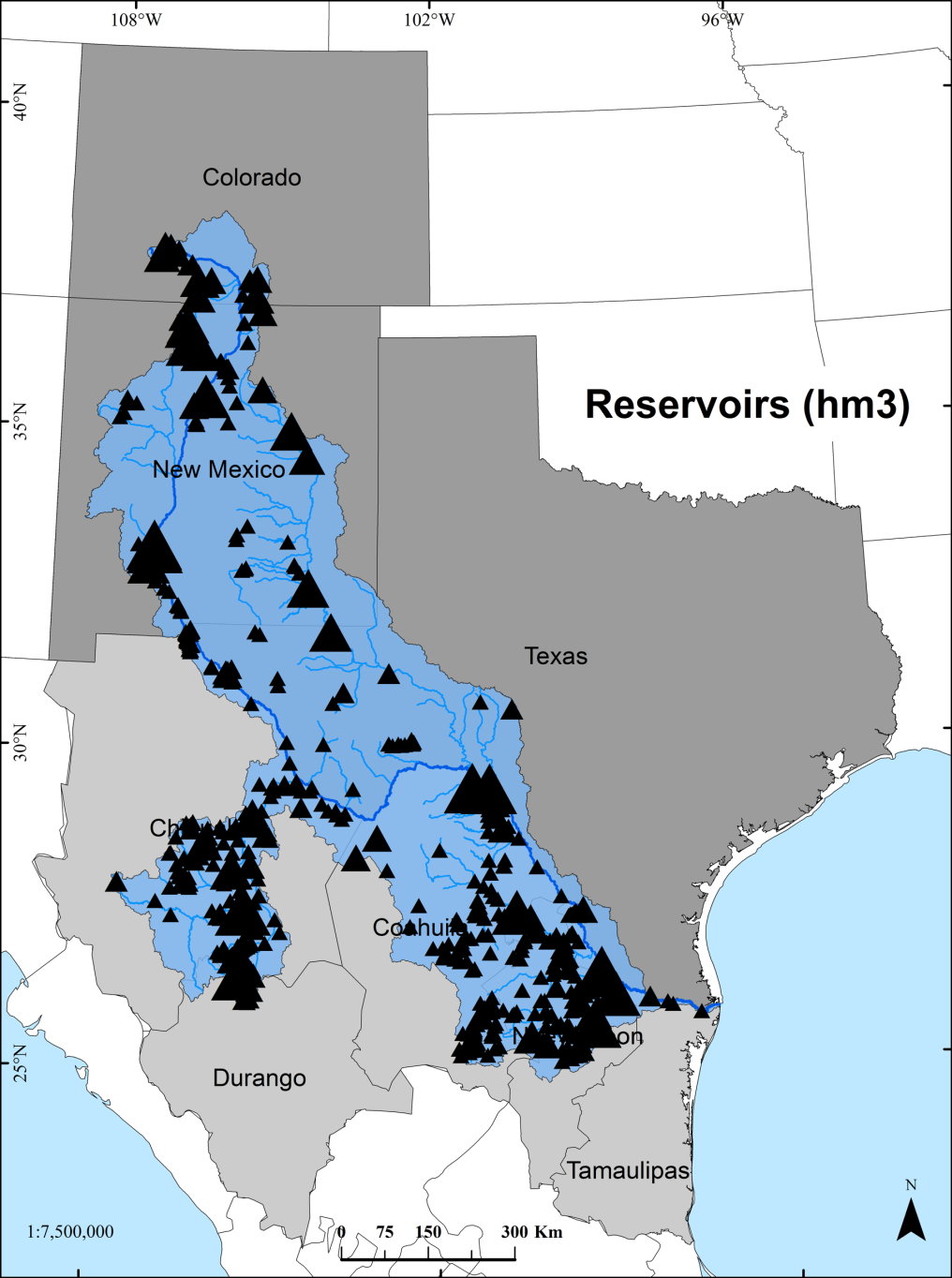 El Cuchillo
Cochiti
Abiquiu
Rio Grande/Bravo Basin
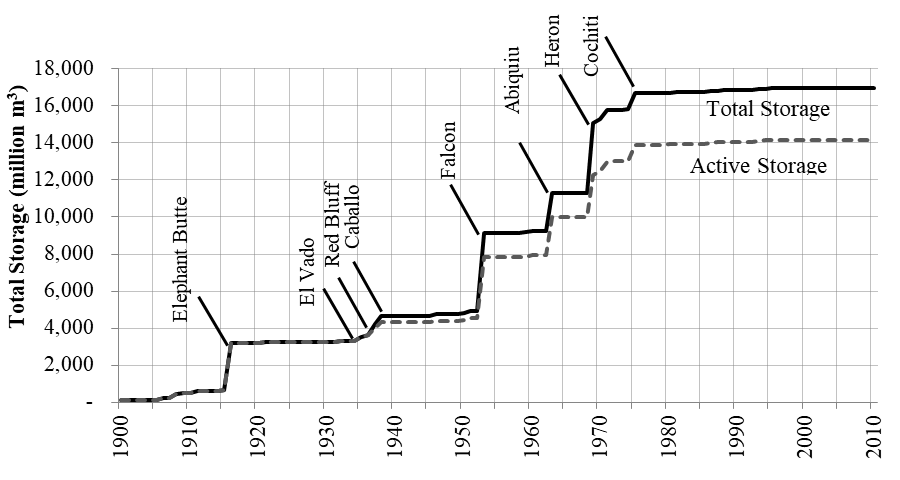 United States
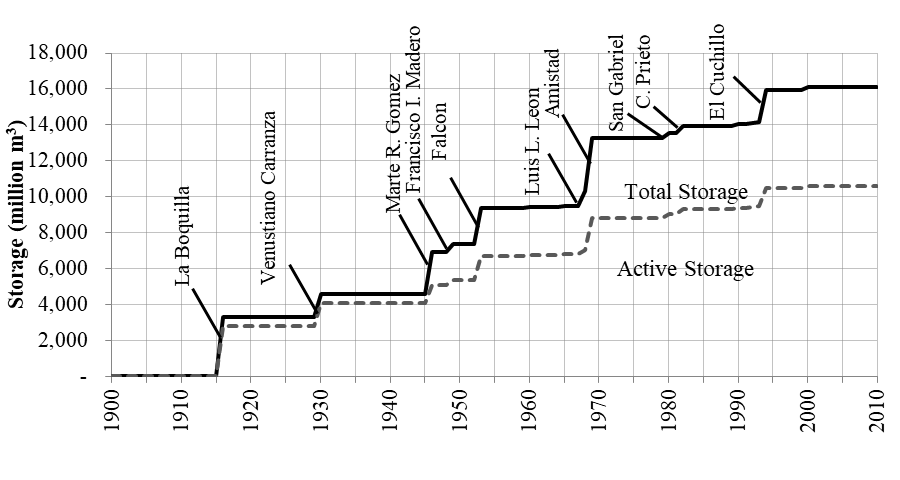 Mexico
Sandoval-Solis S.(2011). Integrated Water Resources Management for transboundary basins. Case of Study Rio Grande/Bravo Basin. Dissertation. University of Texas at Austin. Austin, TX.
[Speaker Notes: Pablo – Map of Dams
Hectareas and Water Use]
Lobatos, CO
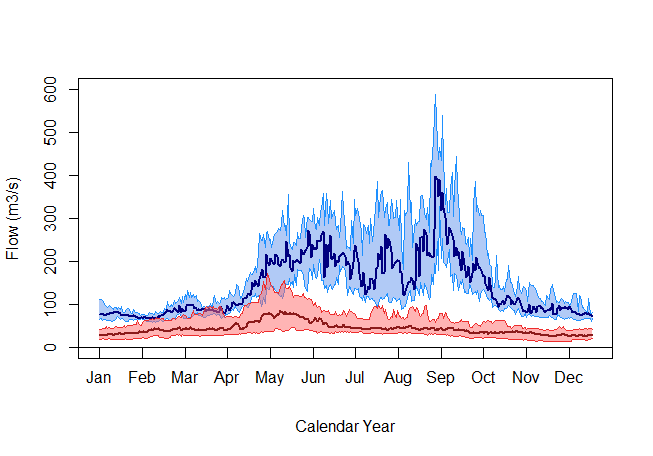 Modern Hydrology
RGB below Amistad
400
400
600
800
300
300
450
600
Discharge (m3/s)
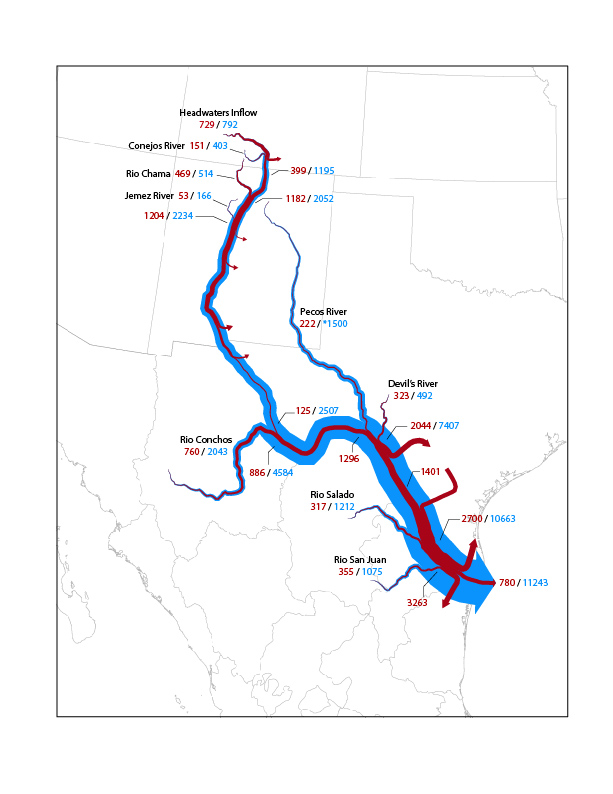 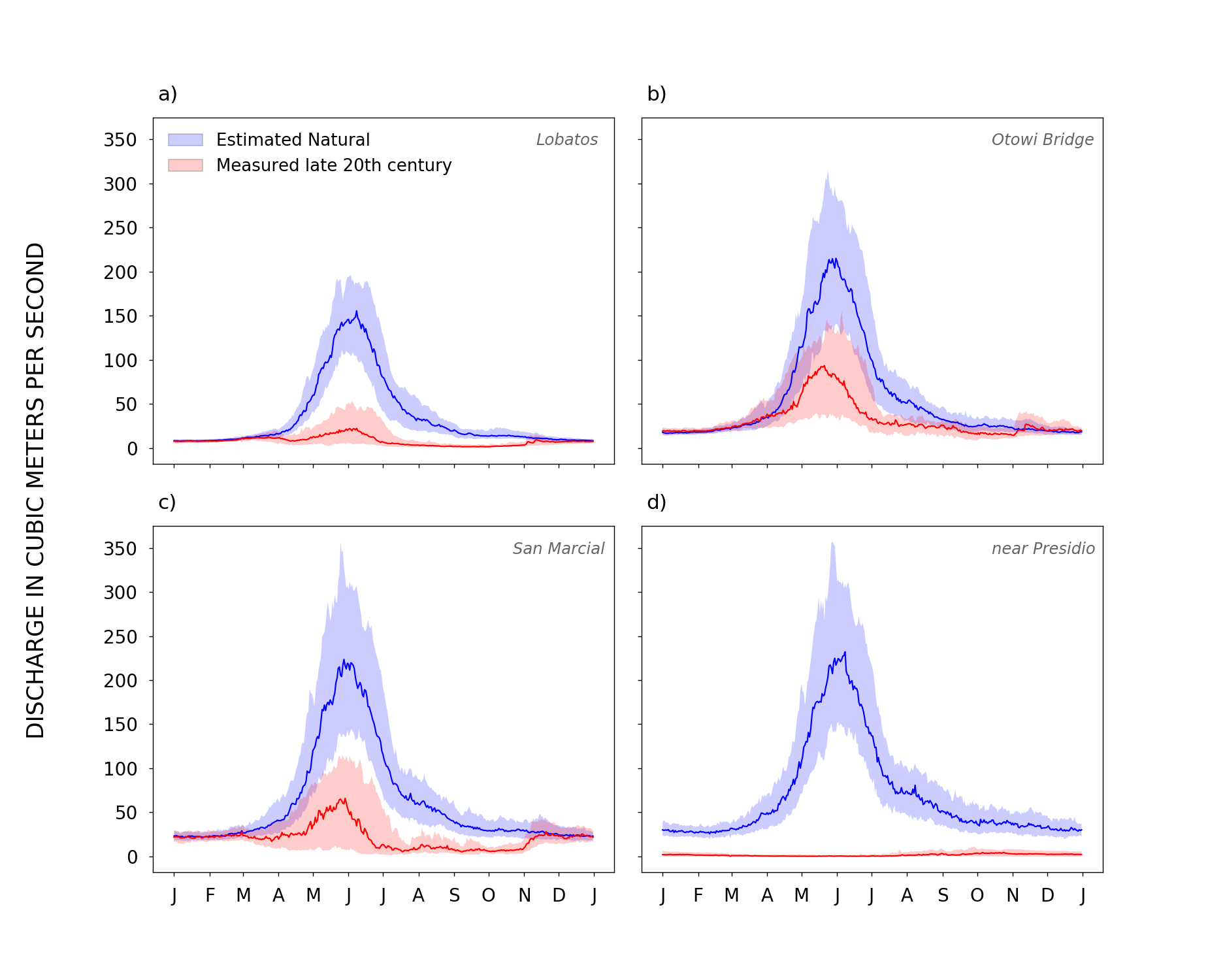 Discharge (m3/s)
Discharge (m3/s)
Discharge (m3/s)
200
200
300
400
Flow Regime
100
100
150
200
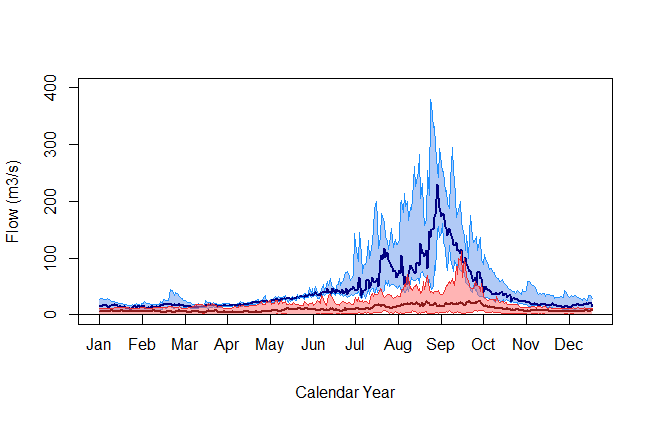 Rio Conchos
Natural
0
0
0
0
Regulated
San Marcial, NM
Presidio, TX
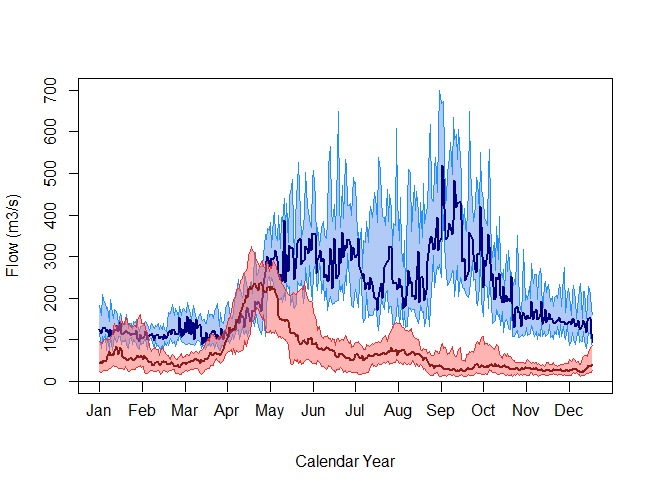 RGB below Falcon
J   F M A  M J   J  A   S  O N  D
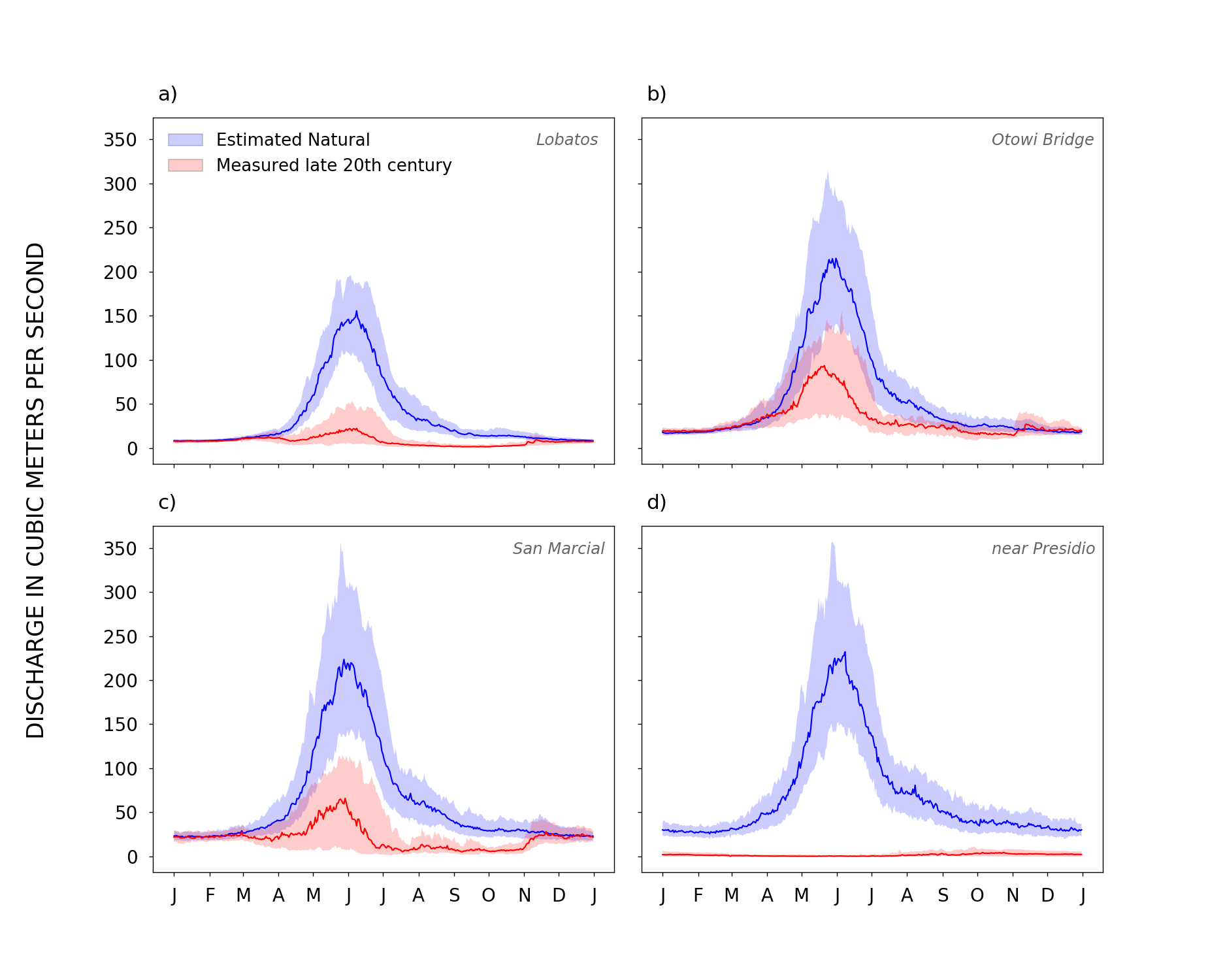 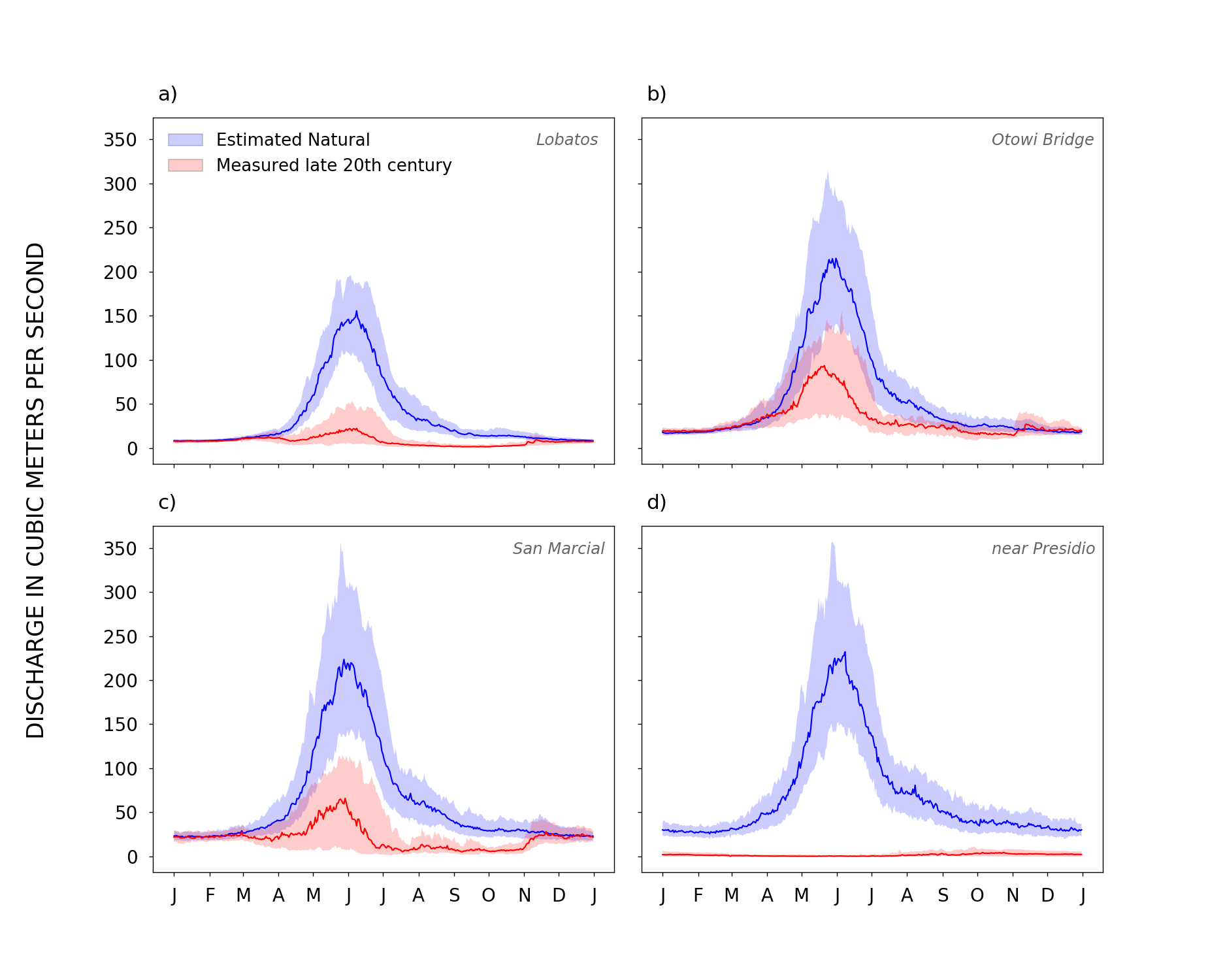 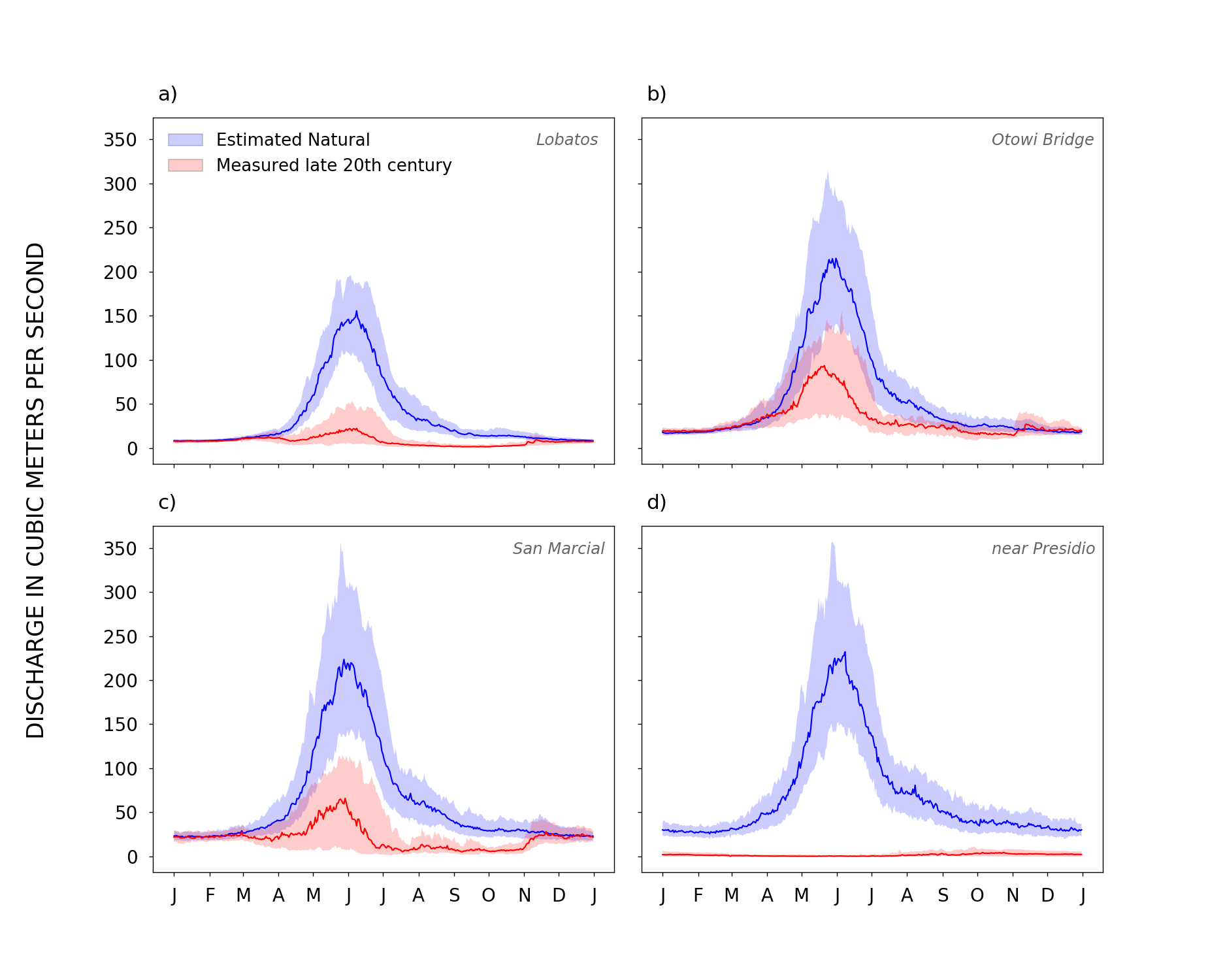 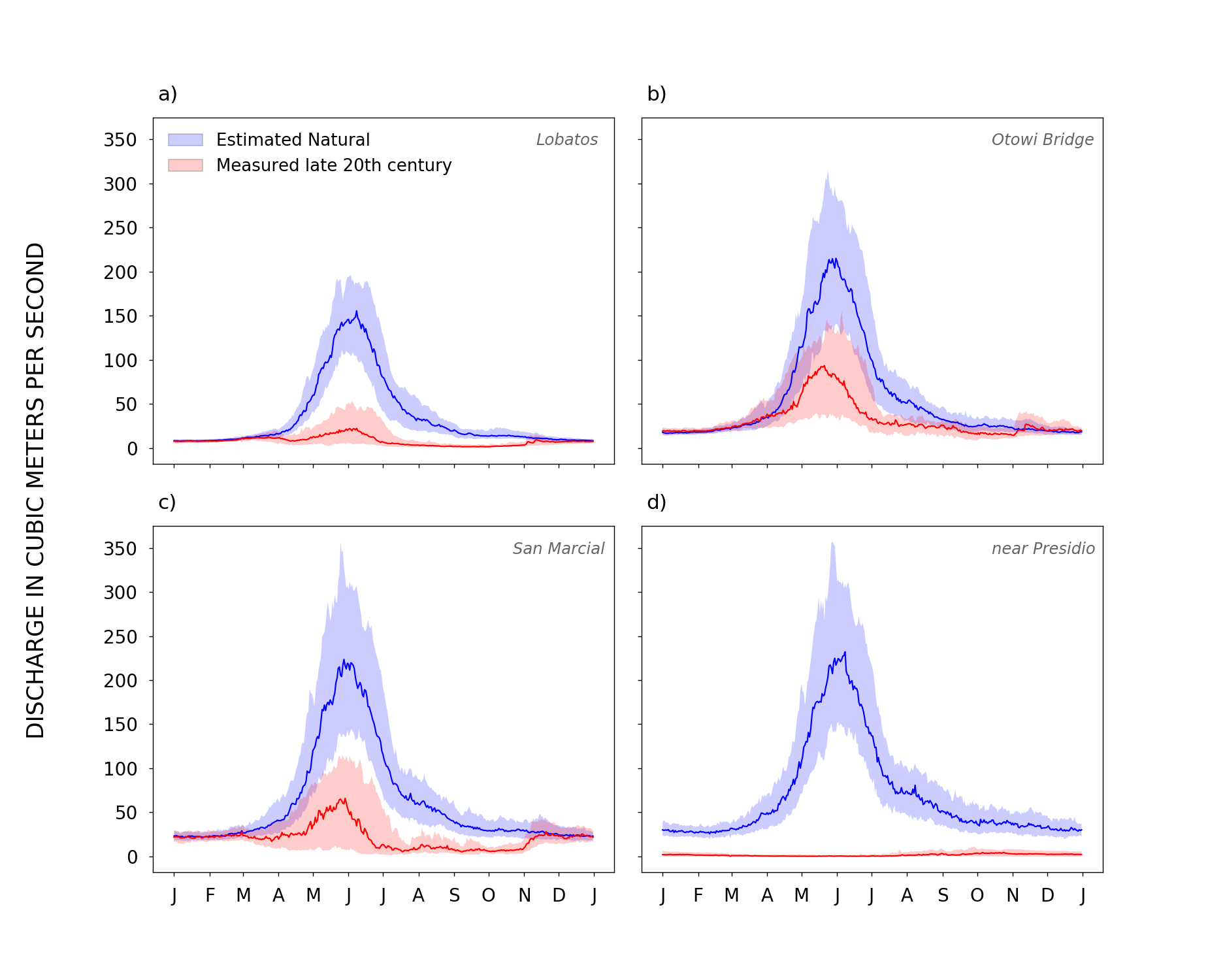 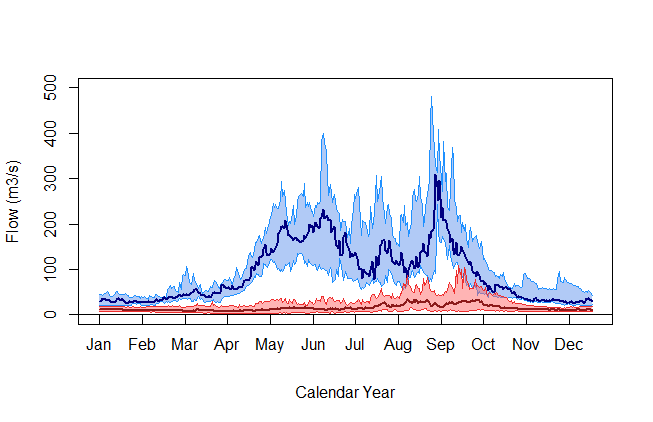 RGB below Rio Conchos
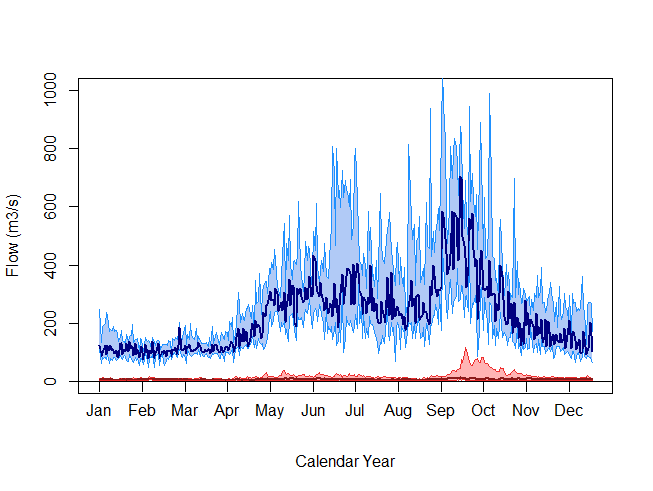 RGB at the Gulf of Mexico
J   F  M A  M  J   J   A   S  O  N  D
[Speaker Notes: Need to send an email to Jack and Todd
Citation Jack’s Paper]
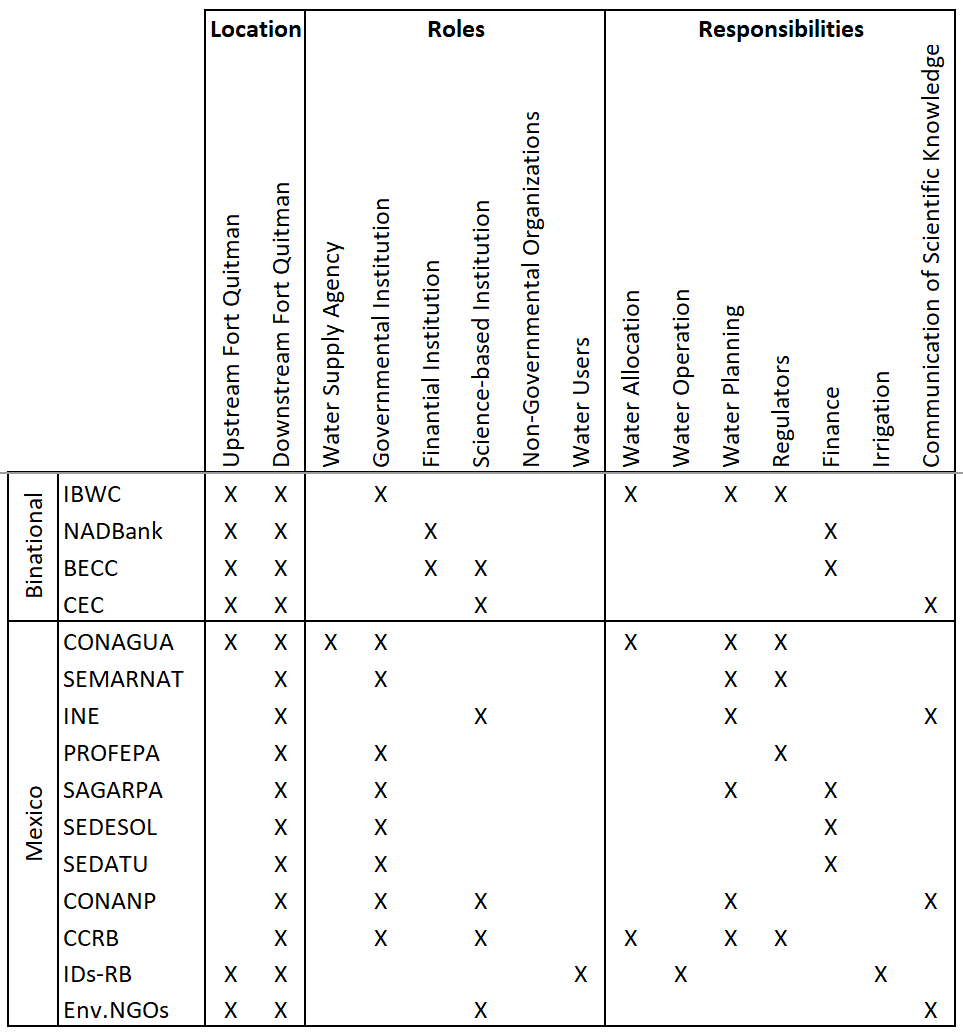 Water Governance
[Speaker Notes: Need to send an email to Jack and Todd
Citation Jack’s Paper]
Oportunidades
Quién quiere dar un paso adelante?
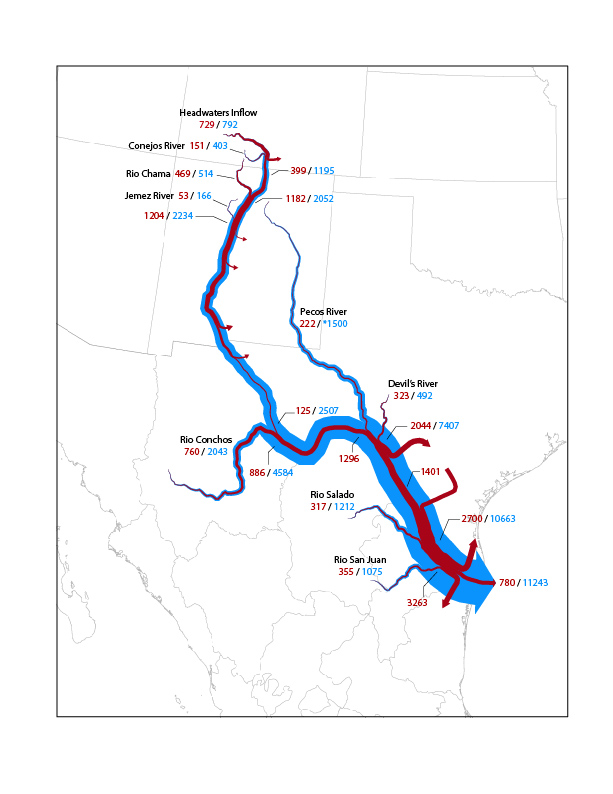 Flow Regime
Puntos en Común 
Responsabilidades
Interés
Capacidades técnicas
Servicios Ecosistémicos
Recarga de Acuíferos
Mitigación de Inundaciones
Mejorar Calidad de Agua
Sitios con Caudal Ecologico 
Rio Conchos – 7 sitios
RGB Cauce Principal – 3 sitios
Tributarios – 4 sitios
Natural
Thank you
Gracias
Obrigado
Grazie
Merci
Shukran
Xie Xie
samsandoval@ucdavis.edu

http://watermanagement.ucdavis.edu